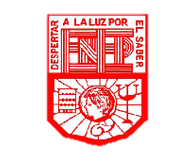 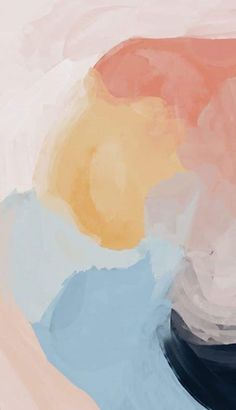 Escuela Normal De Educación Preescolar.
Curso: Estrategias Para El Desarrollo Socioemocional
Maestra: Martha Gabriela Avila Camacho.
ANÁLISIS DEL PROGRAMA DEL CURSO
Alumna: Jessica Anahí Ochoa Ramos.
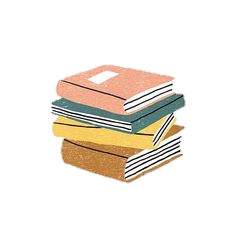 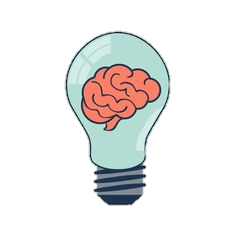 ¿Qué competencias profesionales movilizaremos en el curso?
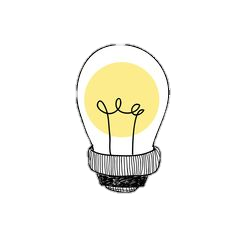 Detecta los procesos de aprendizaje de sus alumnos para favorecer su desarrollo cognitivo y socioemocional
Plantea las necesidades formativas de los alumnos de acuerdo con sus procesos de desarrollo y de aprendizaje, con base en los nuevos enfoques pedagógicos.
Establece relaciones entre los principios, conceptos disciplinarios y contenidos del plan y programas de estudio en función del logro de aprendizaje de sus alumnos, asegurando la coherencia y continuidad entre los distintos grados y niveles educativos.
Aplica el plan y programas de estudio para alcanzar los propósitos educativos y contribuir al pleno desenvolvimiento de las capacidades de sus alumnos.
 Incorpora  los recursos  y  medios  didácticos  idóneos  para  favorecer  el aprendizaje   de   acuerdo   con   el   conocimiento   de   los   procesos   de desarrollo cognitivo y socioemocional de los alumnos.
Integra recursos de la investigación educativa para enriquecer su práctica profesional, expresando su interés por el conocimiento, la ciencia y la mejora de la educación.

- Utiliza  los  recursos  metodológicos  y  técnicos  de  la  investigación  para explicar, comprender situaciones educativas y mejorar su docencia.
Emplea  la  evaluación  para  intervenir  en  los  diferentes  ámbitos  y  momentos de la tarea educativa para mejorar los aprendizajes de sus alumnos.
	
Evalúa   el  aprendizaje   de   sus   alumnos   mediante   la   aplicación   de distintas   teorías,   métodos   e   instrumentos   considerando   las   áreas, campos y ámbitos de conocimiento, así como los saberes correspondientes al grado y nivel educativo.
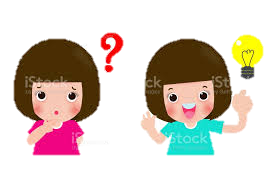 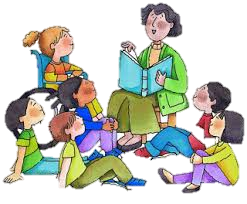 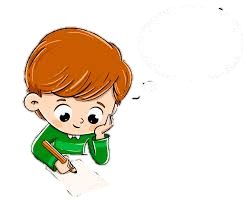 Enfoques pedagógicos.
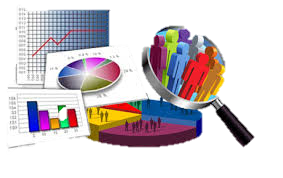 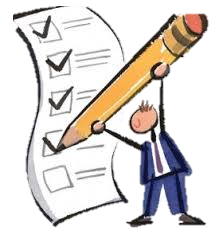 Evaluación refutadas en  teóricos
Instrumentos de investigación
A través de que las movilizaremos en el curso.
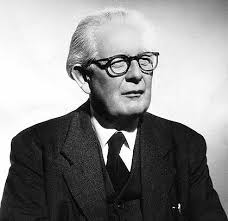 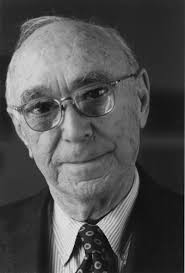 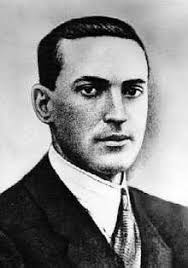 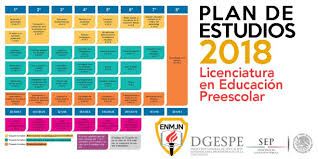 Recursos y medios didácticos
Conceptos disciplinarios

Contenido del programa de estudio
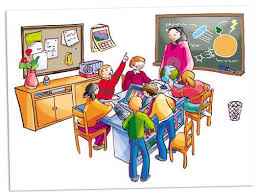 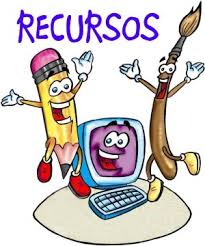 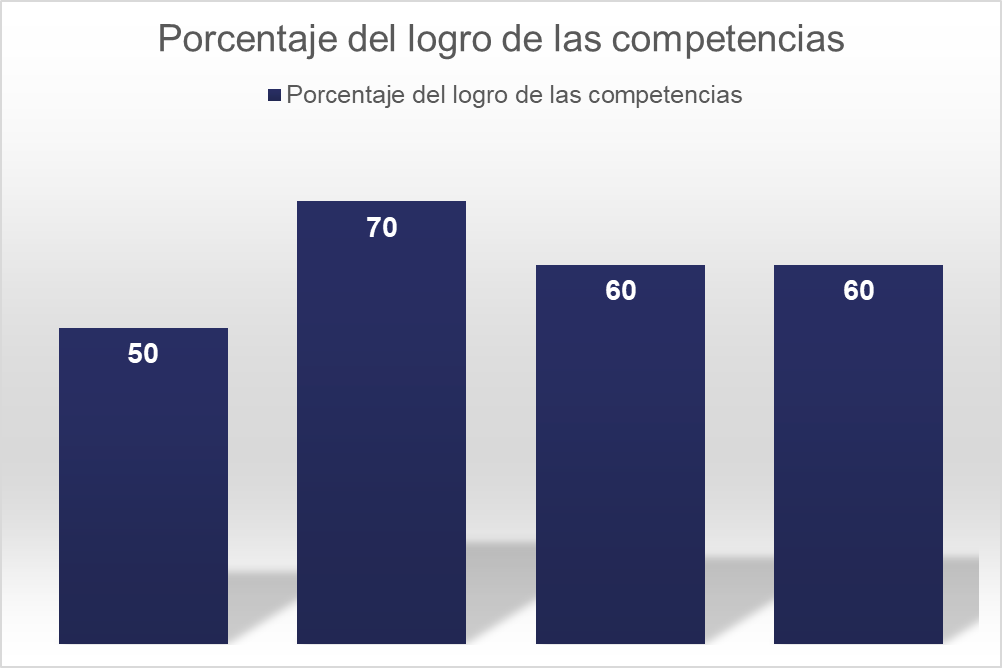 Competencia 2.2
Competencia 4.1
Competencia 1.1
Competencia 1.2